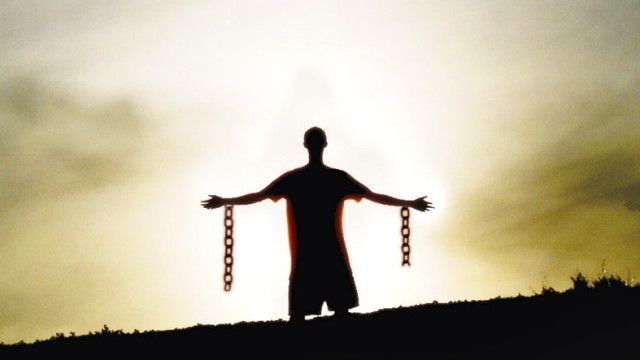 从奴仆到神的众子
加拉太书4:1-20
从奴仆到神的儿子 （加 4:1-7）
1 我说那承受产业的，虽然是全业的主人，但为孩童的时候，却与奴仆毫无分别。 2 乃在师傅和管家的手下，直等他父亲预定的时候来到。 3 我们为孩童的时候，受管于世俗小学之下，也是如此。 4 及至时候满足，神就差遣他的儿子，为女子所生，且生在律法以下， 5 要把律法以下的人赎出来，叫我们得着儿子的名分。 6 你们既为儿子，神就差他儿子的灵，进入你们（原文作我们）的心，呼叫：“阿爸，父！ ” 7 可见，从此以后，你不是奴仆，乃是儿子了。既是儿子，就靠着神为后嗣。
回顾之前加拉太人为奴的状态（加4:8-11）
8 但从前你们不认识神的时候，是给那些本来不是神的作奴仆。 9 现在你们既然认识神，更可说是被神所认识的，怎么还要归回那懦弱无用的小学，情愿再给它作奴仆呢？ 10 你们谨守日子、月分、节期、年分。 11 我为你们害怕。惟恐我在你们身上是枉费了工夫。
回顾过去与加拉太人的关系（加4:12-20）
12 弟兄们，我劝你们要象我一样，因为我也象你们一样。你们一点没有亏负我。 13 你们知道我头一次传福音给你们，是因为身体有疾病。 14 你们为我身体的缘故受试炼，没有轻看我，也没有厌弃我。反倒接待我，如同神的使者，如同基督耶稣。 15 你们当日所夸的福气在哪里呢？那时你们若能行，就是把自己的眼睛剜出来给我，也都情愿。这是我可以给你们作见证的。 16 如今我将真理告诉你们，就成了你们的仇敌吗
17 那些人热心待你们，却不是好意，是要离间（原文作把你们关在外面）你们，叫你们热心待他们。 18 在善事上，常用热心待人，原是好的，却不单我与你们同在的时候才这样。 19 我小子阿，我为你们再受生产之苦，直等到基督成形在你们心里。 20 我巴不得现今在你们那里，改换口气，因我为你们，心里作难。
加拉太书 4:1-20
4:1-7 	三7-四7 论述的总结：从奴仆到神的众子
亚伯拉罕的儿女是藉着信心进到基督里的

4:8-11	福音的呼吁：回顾加拉太人为奴的状态

4:12-20 	福音的呼吁：回顾保罗与加拉太人
引言：救恩历史为何重要？
加拉太外邦基督徒的问题：如何作才能与神继续保持正确的关系呢？
单信靠基督吗？还是要加上行摩西律法？
典章（宗教生活）
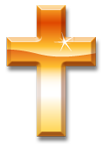 律例（社会生活）
信靠基督 + 遵守诫命（如：十诫）？




信靠基督 + 遵守旧约律例(民法)和诫命？
诫命（道德生活）
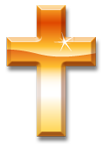 典章（宗教生活）
律例（社会生活）
诫命（道德生活）
[Speaker Notes: 要了解如何在神眼里行他看为是正确的事，必须从救恩历史里去看。]
我们要作什么才能继续与神保持正确的关系呢？
（或：我们需要作什么才在神的眼里看为是正确的呢？）

搅扰者的争论
救恩历史的阶段



神子民的回应
遵行律法
旧约
基督的信实
新约
遵行律法
相信基督
[Speaker Notes: 搅扰者强调律法的延续性：1）神的子民继续受管于律法之下；2）律法定义什么是罪；3）只有在律法之下才能经历神的恩典；4）基督徒藉着遵行律法继续与神保持正确的关系。因此，犹太基督徒不能与外邦人一起吃饭，外邦基督徒也必需遵行律法。]
面对搅扰者的教导，保罗从救恩历史的答辩
神应许给亚伯拉罕的
“那一个子孙”
信心
耶稣基督
“后裔”
“遵行” 律法
430 年
凡因 – “信”
“在基督里的”
“为过犯添上的”
“直到”
[Speaker Notes: 基督十字架上的死与复活开始了救恩历史一个全新的阶段，使神的子民从此不再受管与律法之下。犹太基督徒不再需要行摩西律法，外邦基督徒也不需要行犹太律法。]
加拉太书3:7-4:7的基本争论
凡相信的（包括外邦人）都是亚伯拉罕的后裔   3:7-9
	律法的不足（没有人能靠行律法在神面前称义）3:10-14
	律法不能取代原先的应许     3:15-18
	律法在救恩历史里的功效（监护人）    3:19-25

       凡相信耶稣基督的 （包括外邦人）都是 
		亚伯拉罕的后裔 既是神的儿女     3:26-29
		透过神的儿子成为神的众子   4:1-7
4:1-7 和 3:23-29 的重要联系
不再是奴仆，乃是神的儿子
加 4:6 你们既为儿子，神就差他儿子的灵，进入你们
（原文作我们）的心，呼叫：“阿爸，父！ ”
罗马书 8:14-17 
14因为凡被神的灵引导的，都是神的儿子。 15 你们所受的不是奴仆的心，仍旧害怕。所受的乃是儿子的心，因此我们呼叫：“阿爸，父！” 16 圣灵与我们的心同证我们是神的儿女。 17 既是儿女，便是后嗣，就是神的后嗣，和基督同作后嗣。如果我们和他一同受苦，也必和他一同得荣耀。
3:6 正如“亚伯拉罕信神，这就算为他的义”。

亚伯拉罕的信到底指的是什么？

创15:1-6 这事以后，耶和华在异象中有话对亚伯兰说，亚伯兰，你不要惧怕，我是你的盾牌，必大大地赏赐你。 2 亚伯兰说，主耶和华阿，我既无子，你还赐我什么呢？并且要承受我家业的是大马色人以利以谢。 3 亚伯兰又说，你没有给我儿子。那生在我家中的人就是我的后嗣。 4 耶和华又有话对他说，这人必不成为你的后嗣。你本身所生的才成为你的后嗣。 5 于是领他走到外边，说，你向天观看，数算众星，能数得过来吗？又对他说，你的后裔将要如此。 6 亚伯兰信耶和华，耶和华就以此为他的义。
回顾之前加拉太人为奴的状态（加4:8-11）
8 但从前你们不认识神的时候，是给那些本来不是神的作奴仆。 9 现在你们既然认识神，更可说是被神所认识的，怎么还要归回那懦弱无用的小学，情愿再给它作奴仆呢？ 10 你们谨守日子、月分、节期、年分。 11 我为你们害怕。惟恐我在你们身上是枉费了工夫。
回顾过去与加拉太人的关系（加4:12-20）
12 弟兄们，我劝你们要象我一样，因为我也象你们一样。你们一点没有亏负我。 13 你们知道我头一次传福音给你们，是因为身体有疾病。 14 你们为我身体的缘故受试炼，没有轻看我，也没有厌弃我。反倒接待我，如同神的使者，如同基督耶稣。 15 你们当日所夸的福气在哪里呢？那时你们若能行，就是把自己的眼睛剜出来给我，也都情愿。这是我可以给你们作见证的。 16 如今我将真理告诉你们，就成了你们的仇敌吗
17 那些人热心待你们，却不是好意，是要离间（原文作把你们关在外面）你们，叫你们热心待他们。 18 在善事上，常用热心待人，原是好的，却不单我与你们同在的时候才这样。 19 我小子阿，我为你们再受生产之苦，直等到基督成形在你们心里。 20 我巴不得现今在你们那里，改换口气，因我为你们，心里作难。
总结：
保罗不愿意看见加拉太信徒回到从前奴役的生活
他们已经因信耶稣基督成为神的儿女了
他们也要藉着继续信靠基督来与神保持正确的关系
遵行律法只是在基督未来以前所设立的监护人
如今基督已经到来，跟从他的人只有藉着信靠和顺服基督来与神保持正确的关系。
全律法的遵行 = 不只是爱神和爱人如己，也包括主的一切教导和命令。
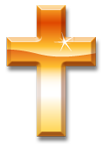 摩西律法
“基督的律法” 
	加6:2
[Speaker Notes: 基督的律（参看林前9:20-21）：不只是爱神和爱人如己，也包括主的一切教导和命令。]